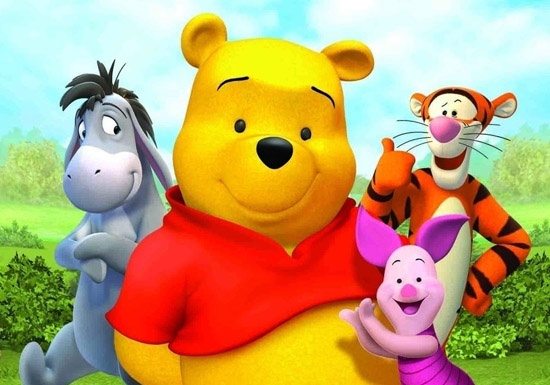 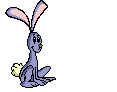 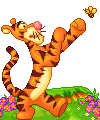 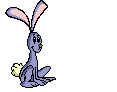 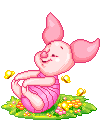 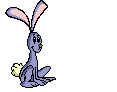 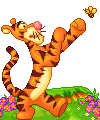 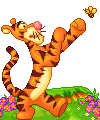 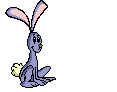 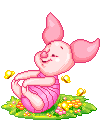 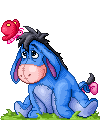 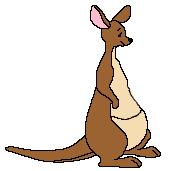 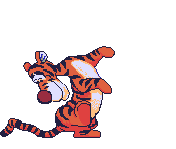 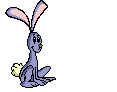 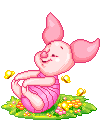 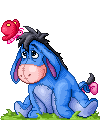 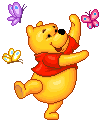 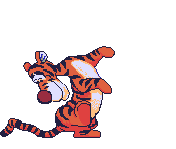 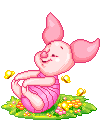 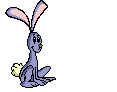 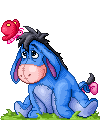 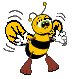 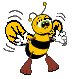 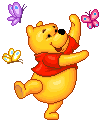 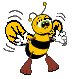 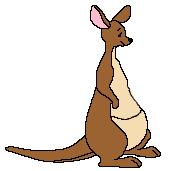 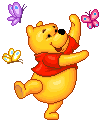 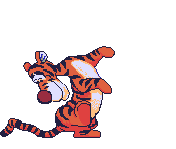 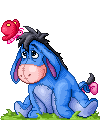 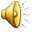 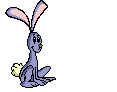 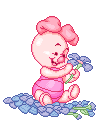 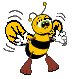 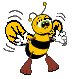 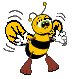 Всего   вам   доброго  !
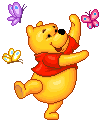